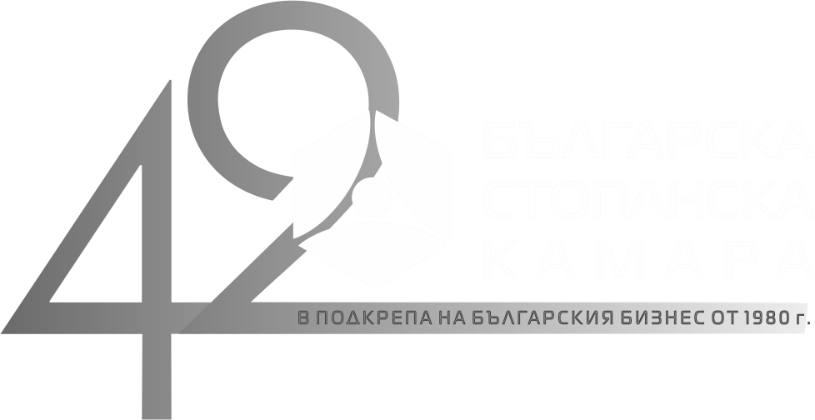 Среща с членовете на 
ЧР клуба на СК – Варна
www.bia-bg.com
Последни инициативи, свързани с човешките ресурси
Електронна трудова книжка (КТ)

Работа от разстояние (КТ)

Трудова миграция

Защита на лицата, подаващи сигнали
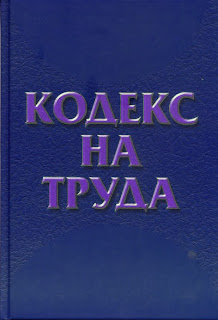 Въвеждане на електронен трудов запис, който да замени трудовата книжка
Още през 2014 г. БСК инициира обсъждане на идеята за електронизация на документооборота, свързан както с отношения между работодателя и работника/служителя, така и между работодателя и различните контролни органи (ГИТ, НОИ, НАП) по повод на трудови правоотношения и производните от тях данъчно-осигурителни задължения. 
   Към настоящия момент БСК участва активно в дейността на работна група към Народното събрание, която усъвършенства
   текстовете на ЗИД на КТ за въвеждане на електронен трудов запис

Ползи от въвеждането на електронен трудов запис:
намаляват негативните последици за работника при загуба и унищожаване на трудовата книжка, липса на печати и др.;
повишаване нивото на контрол по спазване на трудовото законодателство, увеличаване броя на предоставяните електронни услуги и намаляване на трудово-осигурителните измами;
намаляване на административната тежест за работодателите – отпадане на необходимостта от връчването на уведомление по чл. 62, ал. 5 от КТ на работника или служителя, издаване на УП 2 и УП 3;
Закон за защита на лицата, подаващи сигнали или публично оповестяващи информация за нарушения (ЗЗЛПСПОИН)
Основната цел на закона е да осигури „защитата на лицата в публичния и в частния сектор, които подават сигнали или публично оповестяват информация за нарушения на българското законодателство или на актове на Европейския съюз, станала им известна при или по повод изпълнение на трудовите или служебните им задължения или в друг работен контекст“.
ЗЗЛПСПОИН влиза в сила на 4 май 2023 г. и се прилага от същата дата за всички задължени субекти, включително за тези осъществяващи дейност, която попада в приложното поле на чл. 12, ал. 1, т. 3. От тази дата те имат задължение да осигурят възможност за вътрешно подаване на сигнали по смисъла на закона. Изключение е предвидено единствено за работодателите в частния сектор, които имат между 50 и 249 работници или служители, за които законът се прилага от 17 декември 2023 г. (до 50 души в частния сектор – не са задължени субекти за изграждане на вътрешен канал)
Централен орган за външно подаване на сигнали е Комисията за защита на личните данни (КЗЛД)
На сайта на КЗЛД (www.cpdp.bg ) може да се открие следната информация:
Утвърдени образци на Формуляр за подаване на сигнал и модел на Регистър на сигналите.
Функционалност за генериране на Уникален идентификационен номер (УИН), който ще следва да се взима от определените по закона служители, отговарящи за разглеждането на сигнали, за нуждите на регистрирането на всеки един подаден до задължените субекти сигнал. 
Разяснителни материали - често задавани въпроси по прилагането на ЗЗЛПСПОИН.
Внос на работници от трети държави
Независимо от направените промени в положителна посока през последната година, все още съществуват редица административни пречки, които затрудняват работодателите при наемането на работници от трети държави;
Констатираните от БСК проблеми в действащото законодателство са следните:
Липсата на единно звено, където документацията да се подава и проверява;
Процедурата продължава да бъде твърде бавна и неконкурентна на фона на условията, които другите страни - членки на Европейския съюз предлагат;
Въведените квоти  ограничават неоправдано достъпа до пазара на труда на чужденци в страната;
Необходимостта от адресна регистрация на работника в България, три месеца преди лицето да е получило одобрение за пребиваване в страната, свързано с високи и ненужни разходи на работодателите за предварително осигуряване на жилища на работниците;
Кратките срокове за кандидатстване за издаване на виза D – пропускане на законово установените срокове, поради липса на приемни часове в консулствата;
Липсата на възможност за промяна на заеманата позиция в рамките на фирмата (израстване в кариерата), докато същевременно друг работодател може привлече работника на по-висока заплата;
Разминаване в срока на разрешителното за пребиваване и разрешителното за работа;
Затруднената обратна връзка от институциите в процеса на издаване на разрешително за работа. Необходимо е да се работи по дигитализацията на всички процеси.
Предложения за облекчаване на режима на вноса на работници от трети държави
БСК участва със свои представители в междуведомствена работна група за промени в законодателството, свързани с  въпросите на трудовата миграция и оптимизиране на процедурите по назначаване на работа на чужденци, в рамките на която са представени множество предложения за промени, които отразяват вижданията на БСК и работодателите, като: 
Отпадане на ограничението за квоти за достъп до пазара на труда на работници от трети държави;
Отпадане на изискването за предварително осигурено жилище още в началото на процедурата за Синя карта;
Изрично уреждане на възможността и на процедурата за промяна на длъжността в рамките на съществуващото трудово правоотношение;
Премахване за висококвалифицираните кадри на изискванията за удостоверяване на професионален опит и умения чрез представяне на официален документ, издаден от компетентен орган.
Преформулиране на разпоредбата относно максималния срок на процедурата за синя карта, като се вземе предвид императивното изискване на директивата срокът да спира да тече, докато органите получат изискваните допълнителни документи или информация. 
Въвеждане на изключение по отношение на лицата с приравнени на гражданите на ЕС права за уведомяване на Изпълнителна агенция „Главна инспекция по труда" в 7-дневен срок от датата на действителното започване на работа на гражданина на трета държава;
Предложения за промени в Закона за професионалното образование и обучение
Нов Списъка на професиите за професионално образование и обучение (СППОО) – отпадат специалностите, включват се нива на ЕКР и НКР 
Облекчават се изискванията към Наставника при дуалното обучение
Прецизиране на дефиниция на понятието „част от професия“ – «постигането на не по-малко от три единици резултати от учене, като поне една единица резултати от учене е от специфичната професионална подготовка».

Предложения на БСК:
Създаване на механизъм за проследяването на реализацията на завършилите професионална гимназия
Създаване на възможност за участие на работодателските организации във външно оценяване
Регламентиране на професионалното ориентиране и консултиране
КАКВО ПРЕДСТОИ В БЛИЗКО БЪДЕЩЕ?
Промени в КТ
Всички фирми с персонал над 50 души, както и работодатели, извършващи ресторантьорски и кетеринг услуги, независимо  от броя на наетите лица, да изплащат заплатите на служителите си само по банков път; 
Промени в режима на работата от разстояние;
Въвеждане на електронен трудов запис, който да замени трудовата книжка;
  Промени в Закона за чужденците в Република България.
При сезонните работници:
след 3-месечен престой да могат да останат в страната за още 3 месеца без нова виза D;
да бъдат задължително осигурени от НЗОК (както са и висококвалифицираните със Синя карта)
При висококвалифицираната заетост - адресът да се представя, когато лицето дойде в България; 
От началото на следващата година заявленията да се подават по електронен път. 
Нова категория за специализантите.
БЛАГОДАРЯ ЗА ВНИМАНИЕТО!
Мария Минчева, 
Заместник-председател на БСК
M.Mincheva@bia-bg.com

Светлана Дончева
Ръководител на Център за управление на проекти
s.doncheva@bia-bg.bg
В подкрепа на българските 
Индустриалци и работодатели 
от 25 април 1980 г. ...